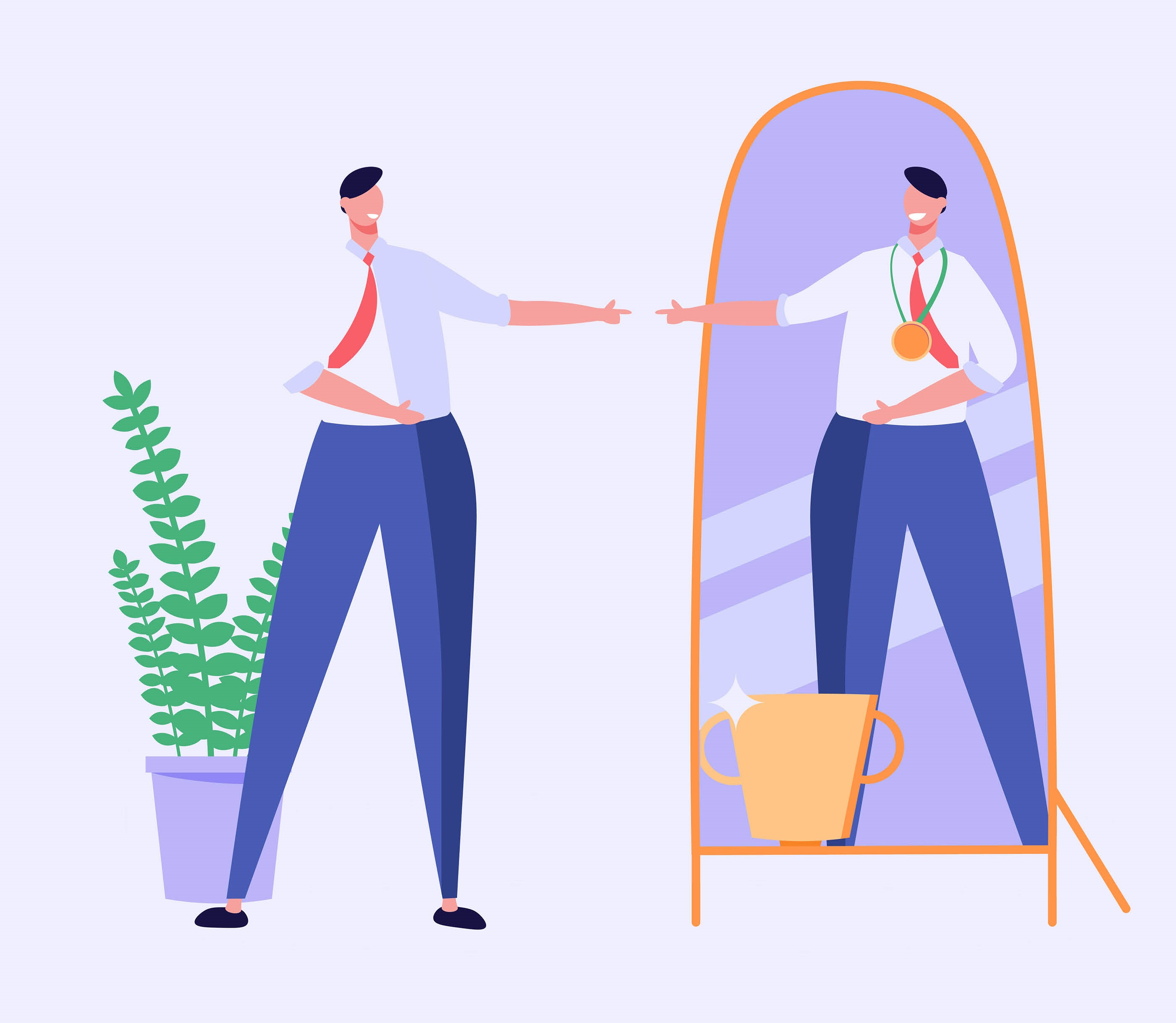 Create An Inner Ally
12 @ 12
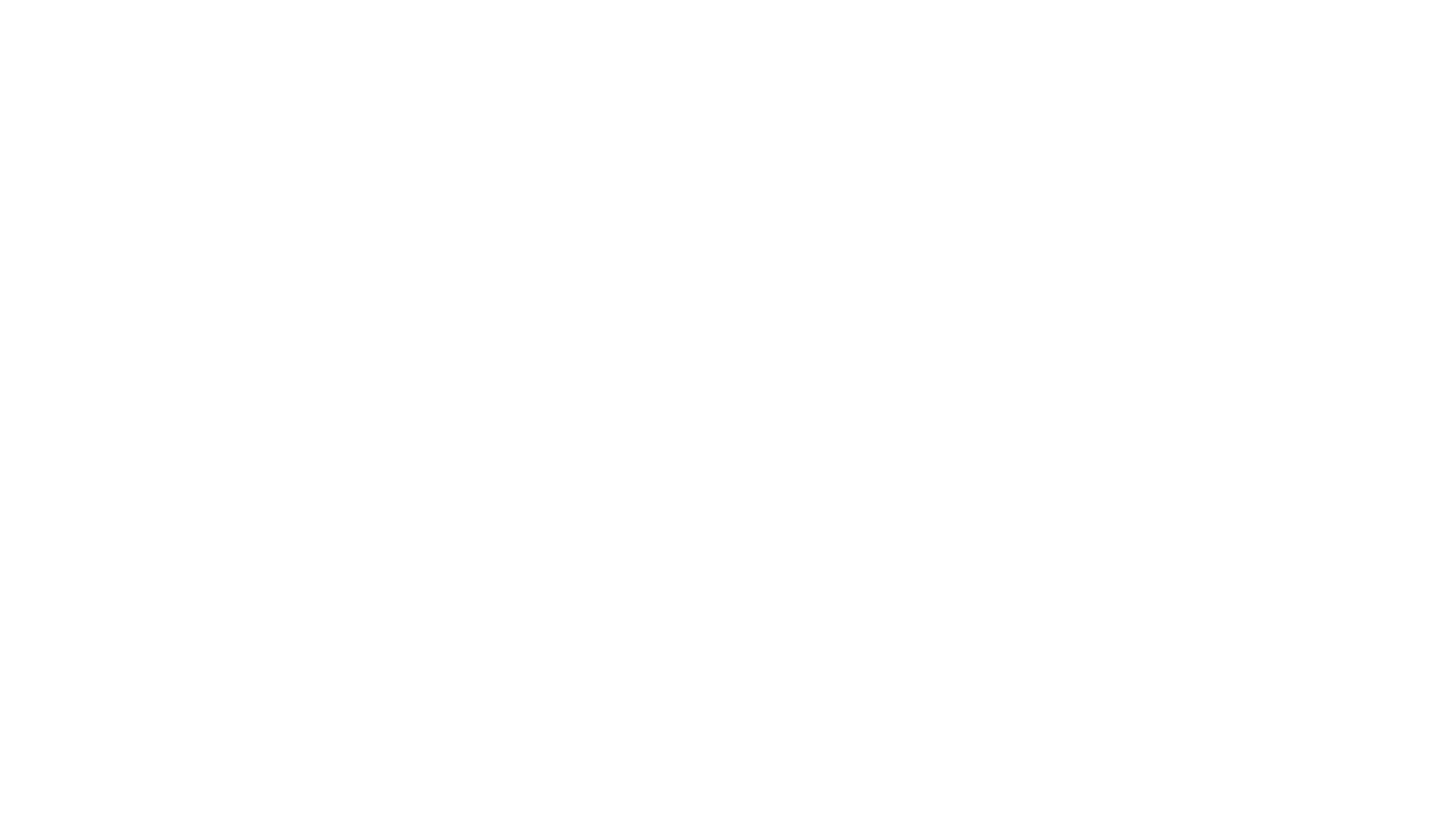 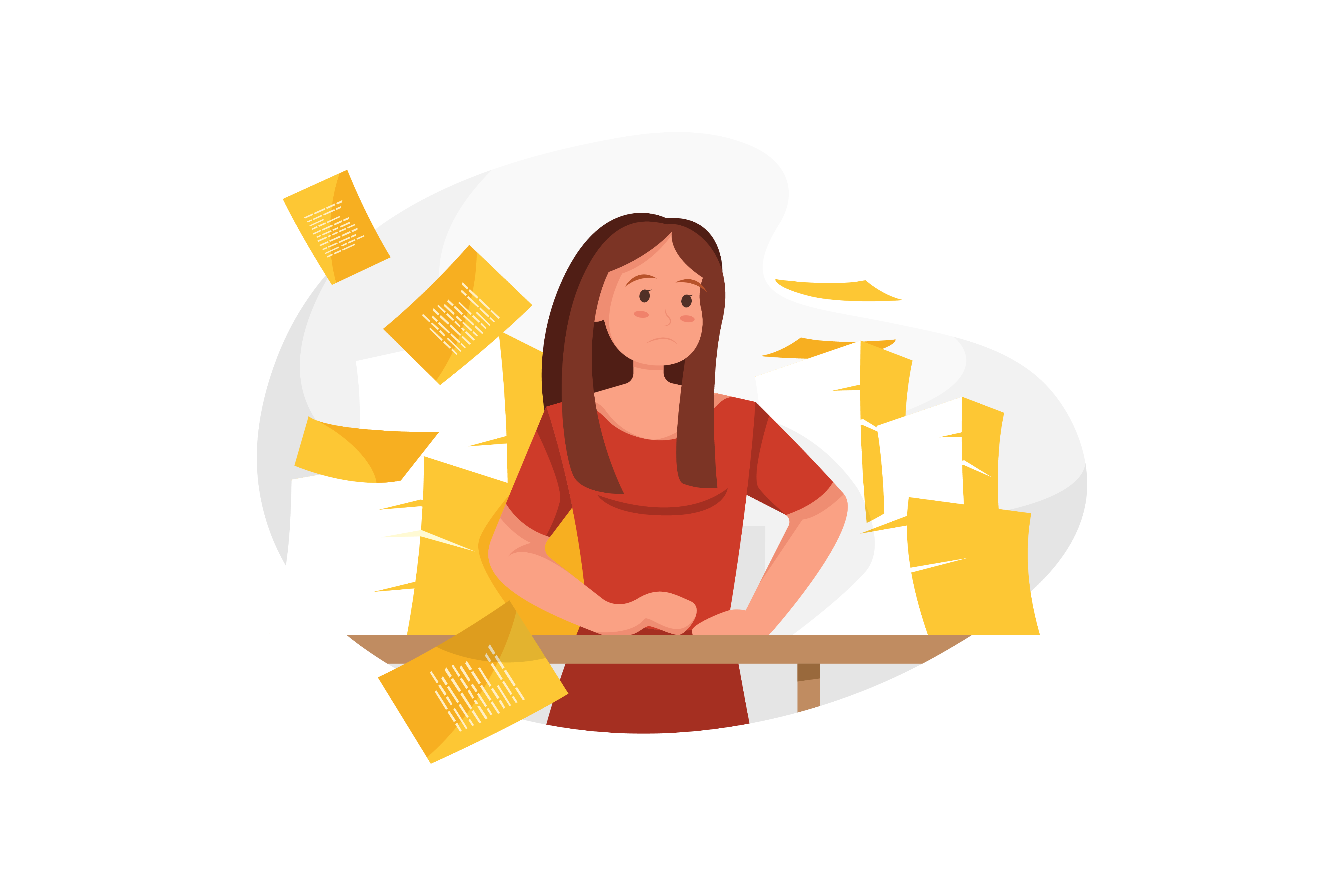 What do you say to yourself when you: 

make mistakes
 
fall short of your expectations

mess up in some way ?
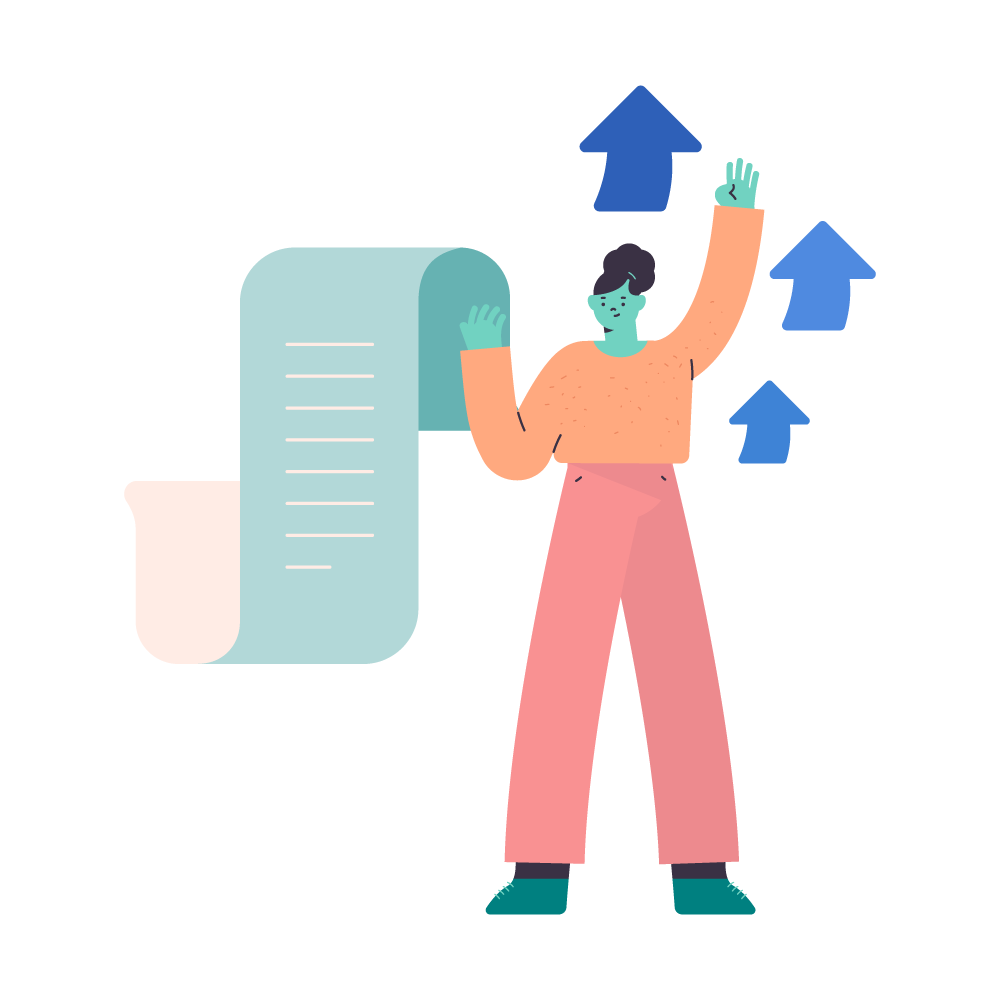 So why are we so mean to ourselves?
Does it work?
The Evidence says NO
We become afraid of our own self criticismsWe avoid new challenges
So it has the opposite effect to what we wanted
“When we treat others with respect and caring, the best in them usually comes out. 

Much the same would happen if we could treat ourselves in the same way. 
 
Yet most of us are better friends to others than we are to ourselves.”  

Rick Hanson
Self Compassion  treating ourselves with the same kindness and care we ‘d give to a good friend or loved oneEvidence it’s a powerful way  - to cope with stress- boost wellbeing & resilience - avoid burnout
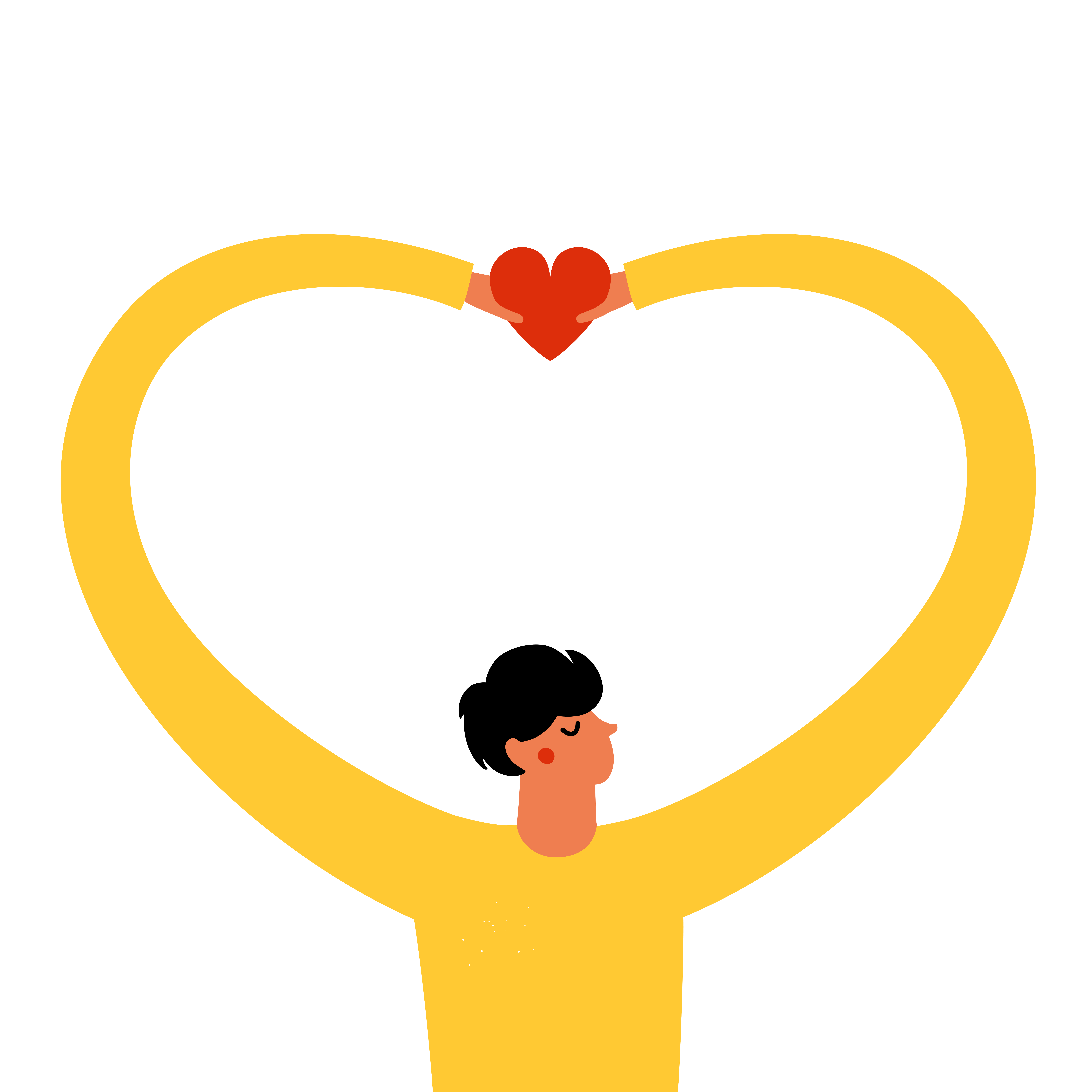 3 Steps to Self-compassion
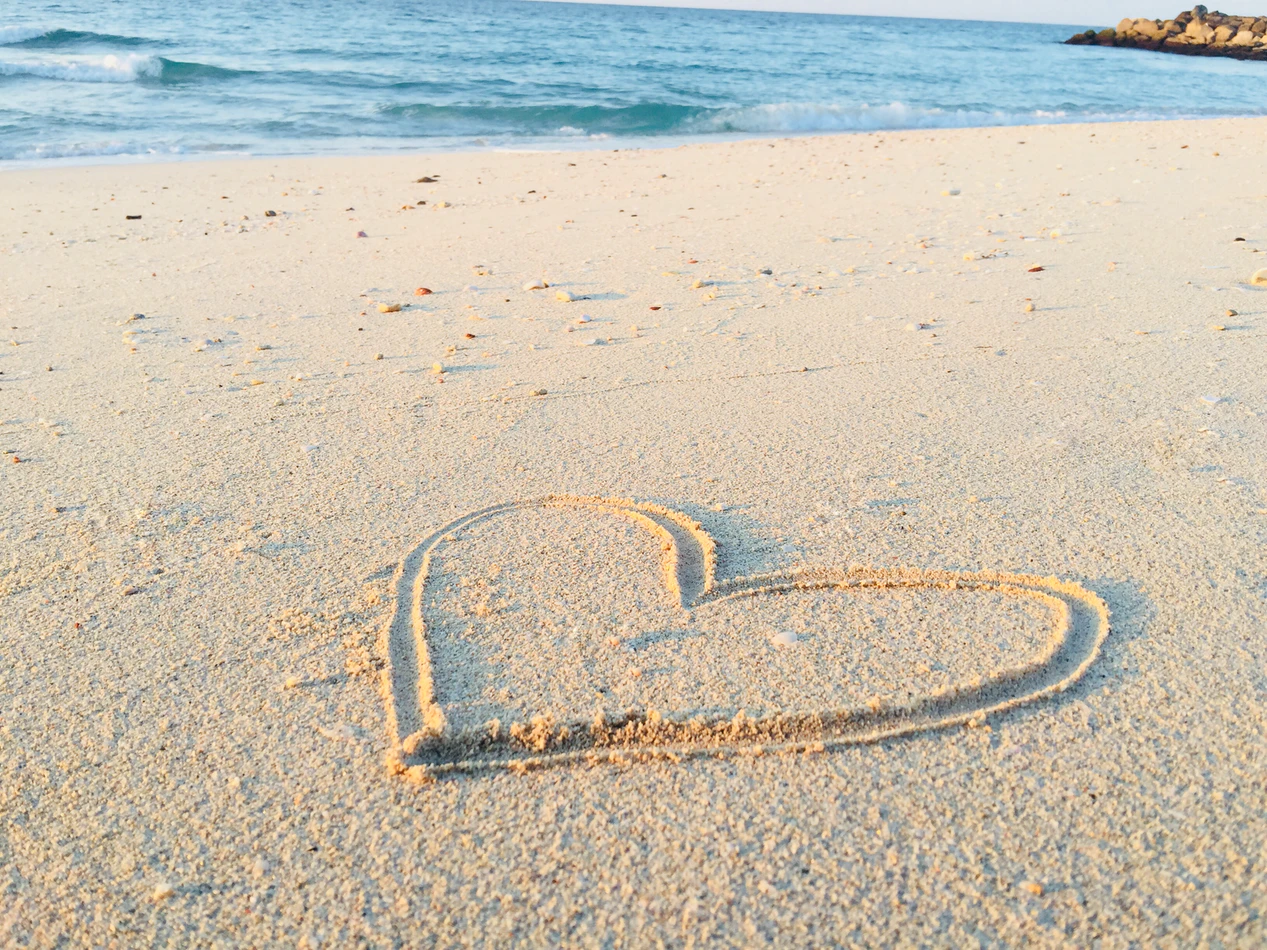 Instead of mercilessly judging and criticizing yourself for various inadequacies or shortcomings, self-compassion means you are kind and understanding when confronted with personal failings – after all, who ever said you were supposed to be perfect?
Dr Kristin Neff
Want to find out more?
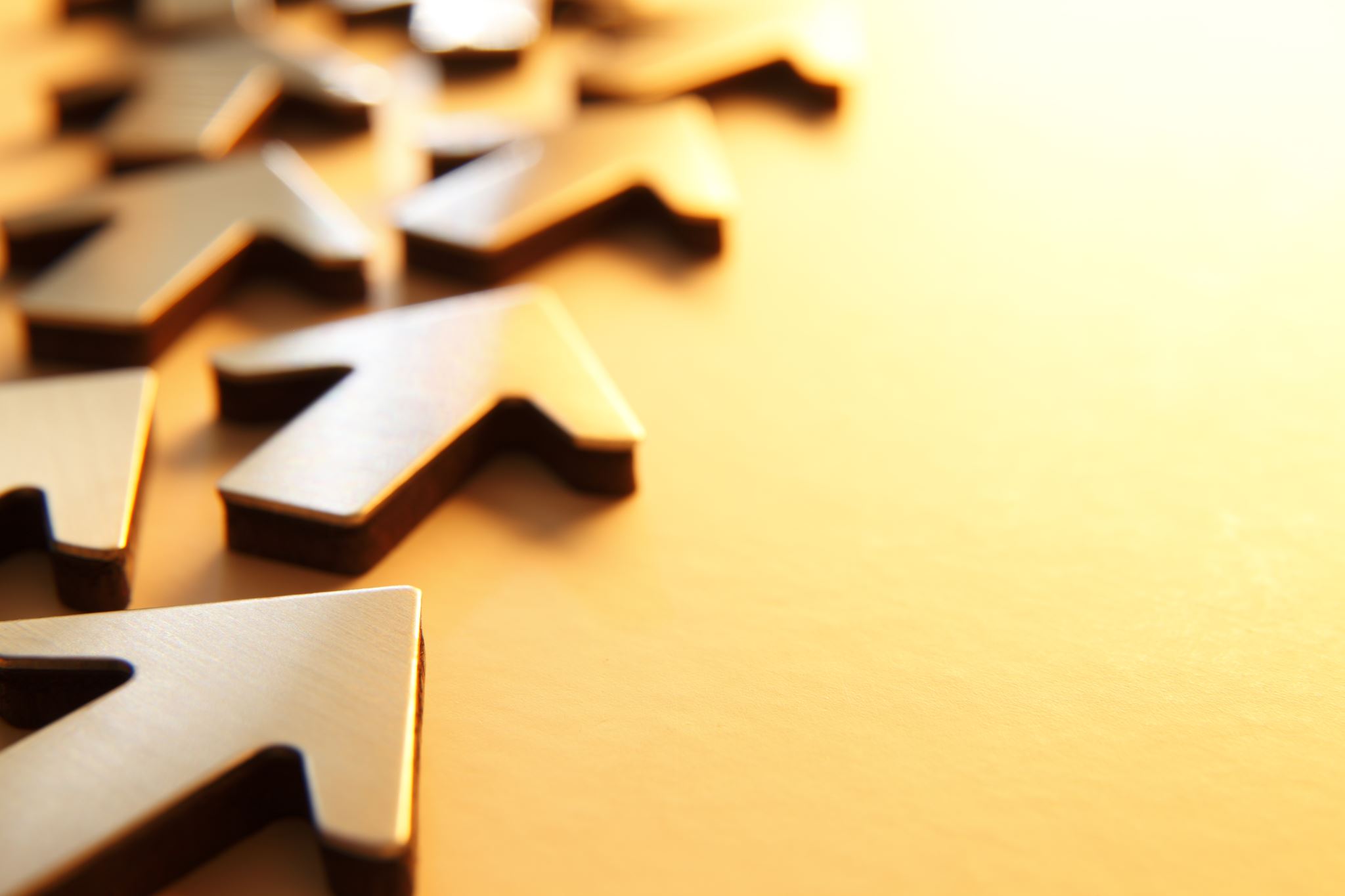 Kristin Neff
Self-compassion.org

Tara Brach
RAIN of Self-compassion